A Practical Guide to. . .
The Focused Focus Group
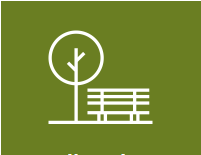 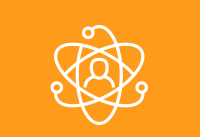 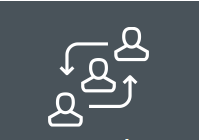 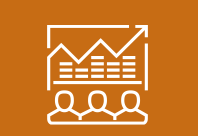 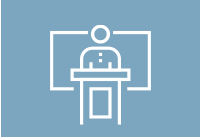 Melinda Grismer
Community Development Specialist
mgrismer@purdue.edu
Presented
June 13, 2018
Based on the work of Dr. Bo Beaulieu, with contributions from Dr. Michael Wilcox & Maria Wiltse
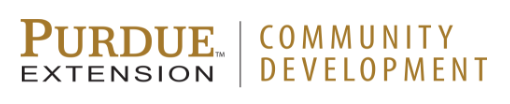 PURDUE UNIVERSITY EXTENSION COMMUNITY DEVELOPMENT PROGRAM
[Speaker Notes: Template for Cover Slide]
THE FOCUSED FOCUS GROUP
PURDUE UNIVERSITY EXTENSION COMMUNITY DEVELOPMENT PROGRAM
OUTLINE
Section Breakdown
SECTION I
What’s a Focus Group?
SECTION II
How to Set Up & Facilitate Your Focus Group
SECTION III
How to Analyze the Data & Present the Findings
SECTION IV
Your Turn
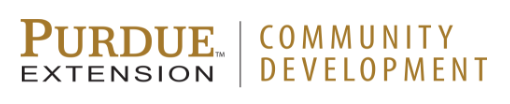 PURDUE UNIVERSITY EXTENSION COMMUNITY DEVELOPMENT PROGRAM
[Speaker Notes: Template for Section Begin Slide]
What’s a Focus Group?
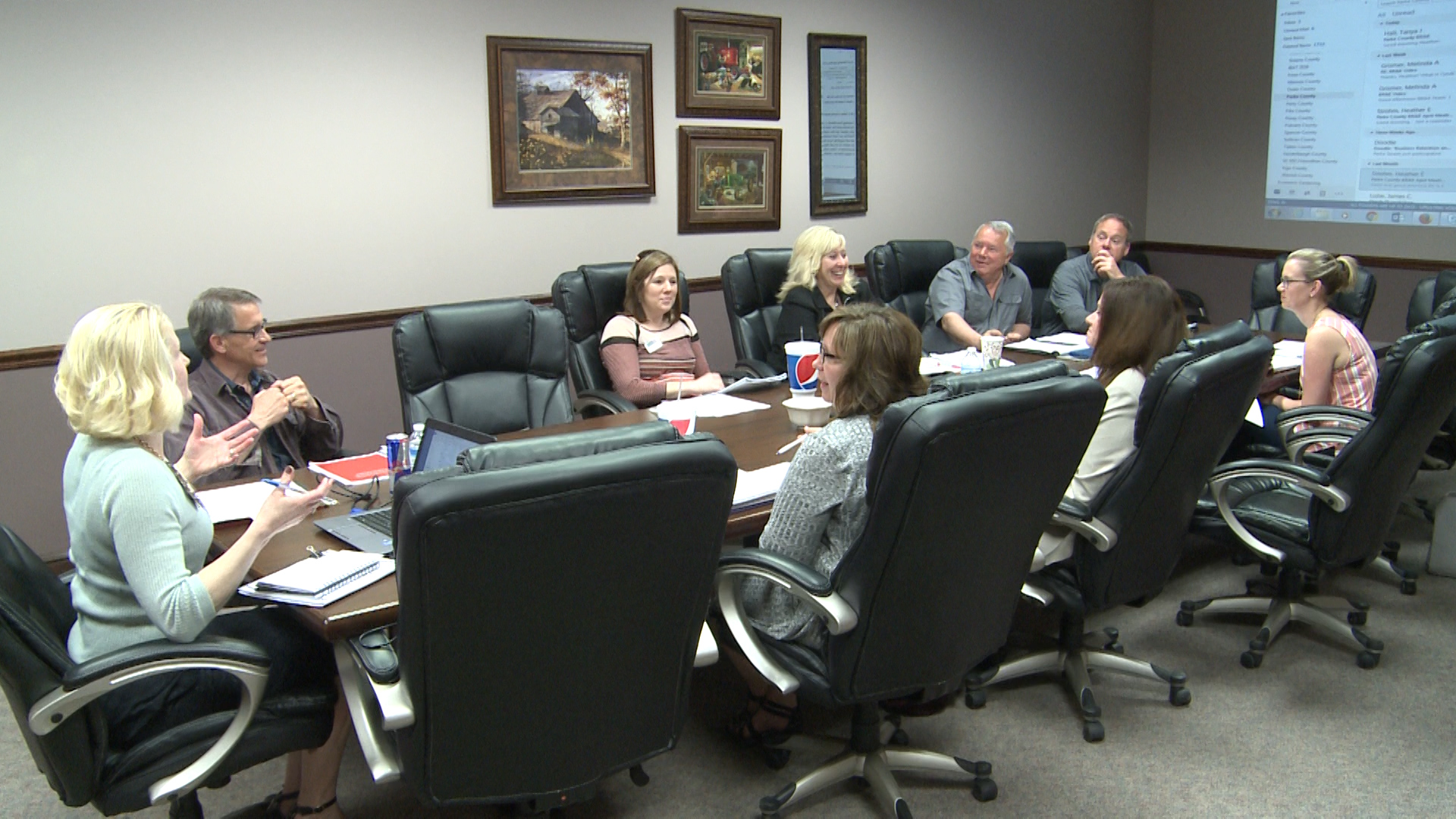 SECTION I
THE FOCUSED FOCUS GROUP
PURDUE UNIVERSITY EXTENSION COMMUNITY DEVELOPMENT PROGRAM
[Speaker Notes: Template for Section Begin Slide]
THE FOCUSED FOCUS GROUP
PURDUE UNIVERSITY EXTENSION COMMUNITY DEVELOPMENT PROGRAM
Defining a Focus Group
What’s a Focus Group?
1
A focus group is a carefully planned discussion that’s designed to obtain perceptions and opinions on a defined topic of interest in a non-threatening environment

A focus group should be a discussion that is comfortable—and enjoyable—for participants as they share their thoughts/ideas 

A focus group is different from a key informant interview, which is a one-on-one discussion, though both can be rich sources of qualitative data when collecting community-level input
2
3
Section IV
Section III
Section II
SECTION I
[Speaker Notes: Template for Attribution Slide]
THE FOCUSED FOCUS GROUP
PURDUE UNIVERSITY EXTENSION COMMUNITY DEVELOPMENT PROGRAM
Getting People to Attend Your Focus Group Interviews
What’s a Focus Group?
Establish meeting times that don’t conflict with existing community activities or functions.

Contact potential participants via telephone, in person or by email about 10-14 days before the focus group session. If you are seeking professionals to be involved, do so 1-2 months in advance.

Over-recruit between 10-25% over the number needed.

Send a personalized invitation just after the phone, in-person or email invitation about a week before the session.  The invitation should stress that the potential participant has special experiences or insights that are of value to the study.

Contact each person the day before the focus group to remind them of the session and inquire about their intent to attend.
Section II
Section III
SECTION IV
SECTION I
[Speaker Notes: No caps]
THE FOCUSED FOCUS GROUP
PURDUE UNIVERSITY EXTENSION COMMUNITY DEVELOPMENT PROGRAM
Six Key Features
What’s a Focus Group?
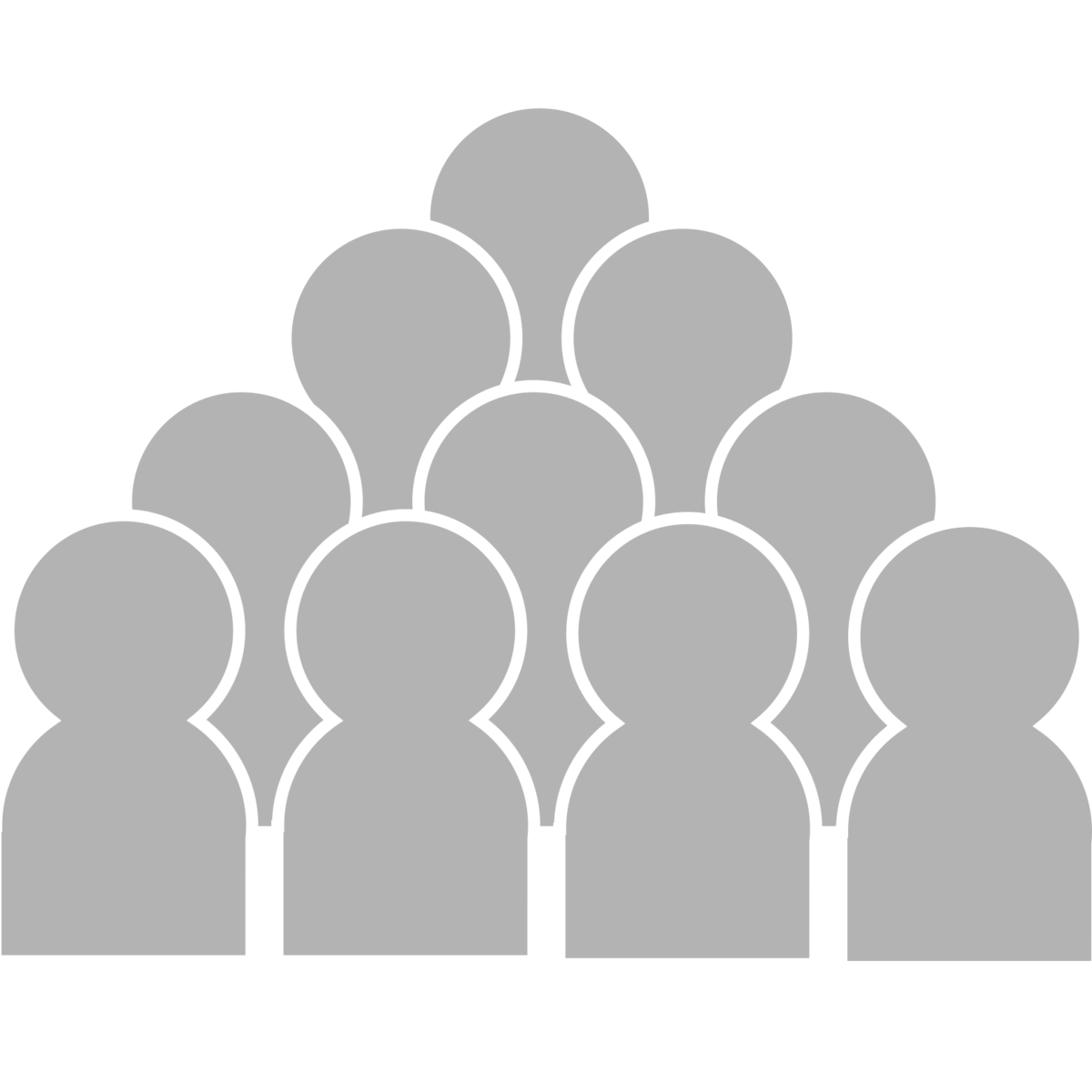 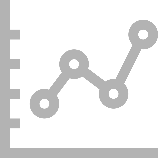 People
Provide data
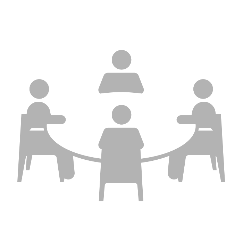 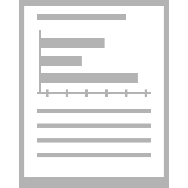 Data are qualitative in nature
Conducted with a series of groups
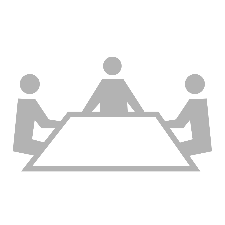 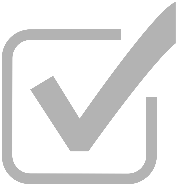 Possess certain characteristics
Discussion is focused
[Speaker Notes: Template for Attribution Slide]
THE FOCUSED FOCUS GROUP
PURDUE UNIVERSITY EXTENSION COMMUNITY DEVELOPMENT PROGRAM
1. Involves People
What’s a Focus Group?
Typically composed of 8-10 people, but can range from as few as 4 to as many as 12+.  Recommend you have at least 8 individuals.

Group size is conditional on two factors:
Large enough to provide diversity of perceptions
Small enough for everyone to have opportunity to share insights
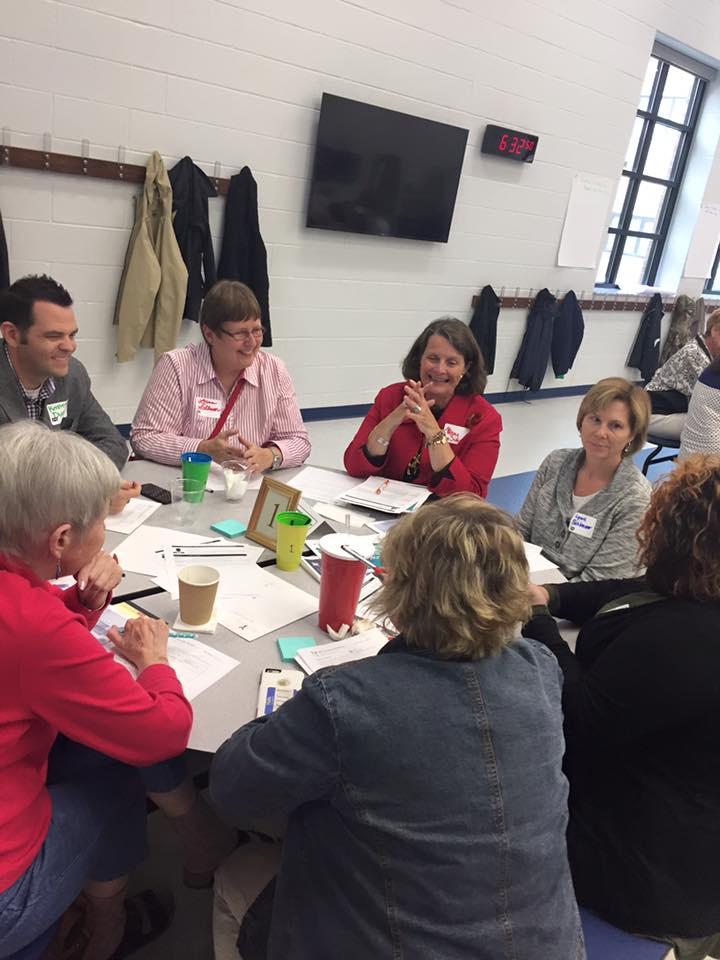 SECTION II
Section IV
Section III
SECTION I
Section I
[Speaker Notes: No caps]
THE FOCUSED FOCUS GROUP
PURDUE UNIVERSITY EXTENSION COMMUNITY DEVELOPMENT PROGRAM
2. Conducted with a Series of Groups
What’s a Focus Group?
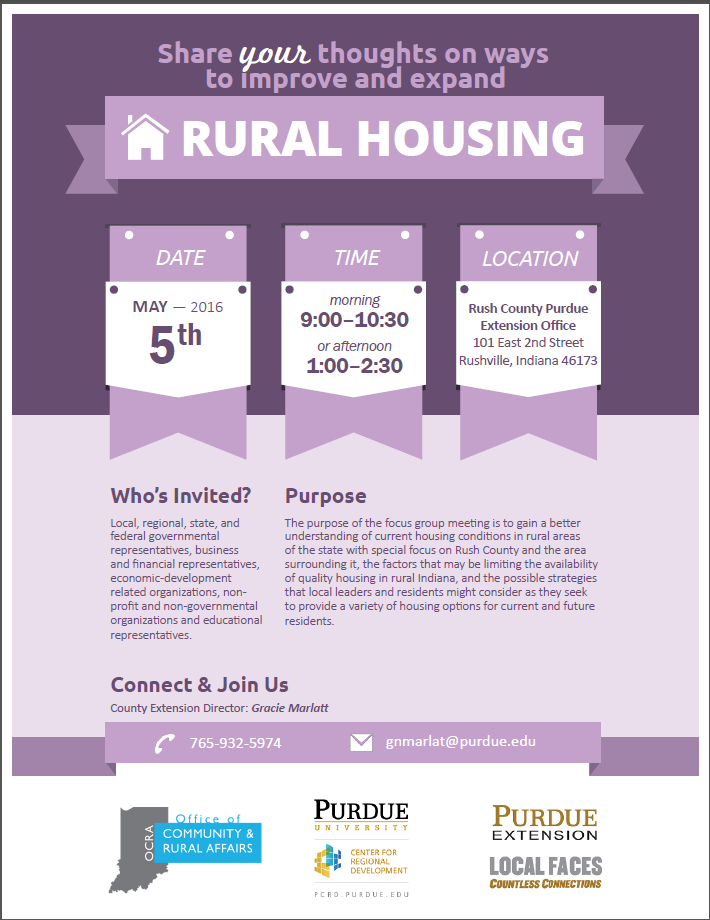 Recommend the use of multiple groups in order to detect patterns and trends across groups—at least three

A single focus group interview is risky because moderators will occasionally encounter “cold” groups – participants who are quiet or seemingly reluctant to actively participate.
Section IV
SECTION I
Section III
Section I
SECTION II
[Speaker Notes: No caps]
THE FOCUSED FOCUS GROUP
PURDUE UNIVERSITY EXTENSION COMMUNITY DEVELOPMENT PROGRAM
3. Possess Certain Characteristics
What’s a Focus Group?
Often composed of people who are similar to each other.

The nature of this homogeneity is determined by the purpose of the study and is the basis for recruitment.

The issue is essentially, “Who do you want to hear from?” The Extension educator and his/her planning team should decide who the target audience is and invite people who reflect these characteristics,

Focus groups have traditionally involved people who do not know each other, but at times, this is difficult. Try to avoid involving people who know each other well.
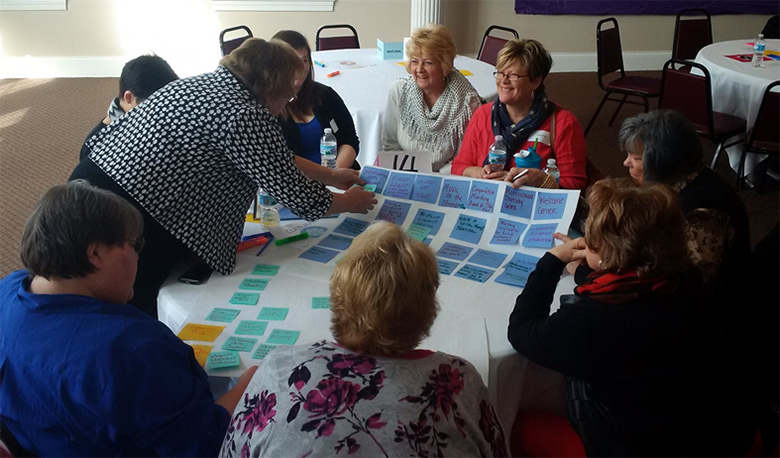 Section IV
Section III
SECTION II
SECTION I
Section I
[Speaker Notes: No caps]
THE FOCUSED FOCUS GROUP
PURDUE UNIVERSITY EXTENSION COMMUNITY DEVELOPMENT PROGRAM
4. Data Collection Procedure
What’s a Focus Group?
Focus groups pay attention to the perceptions of  people regarding community matters.
They are not intended to develop a consensus, arrive at an agreeable plan, or make decisions about which course of action should be undertaken.

Focus groups vs. key informant interviews:
In focus groups, participants generate their own responses, but also respond to the others’ comments.
Key informant interviews zero in on more, specific personal information and motivations (that participants might not feel comfortable discussing in a large group) and offer a depth of content by an expert, victim, etc.
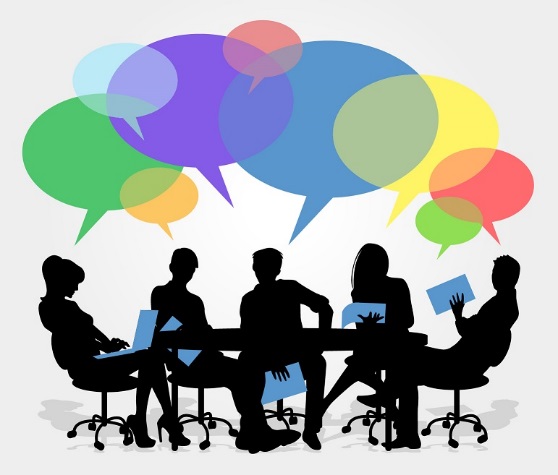 Insert image here
Section IV
Section III
SECTION I
SECTION II
SECTION II
[Speaker Notes: No caps]
THE FOCUSED FOCUS GROUP
PURDUE UNIVERSITY EXTENSION COMMUNITY DEVELOPMENT PROGRAM
5. Makes Use of Qualitative Data
What’s a Focus Group?
Focus groups produce qualitative data that offer insights into the attitudes, perceptions and opinions of participants.


These results are solicited through open-ended questions and a procedure in which respondents are able to choose the manner in which they wish to respond.
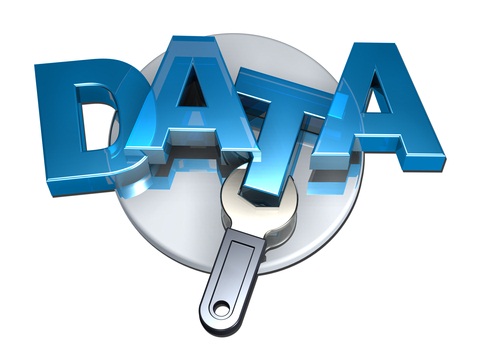 Insert image here
Section IV
Section III
SECTION I
SECTION II
Section I
[Speaker Notes: No caps]
THE FOCUSED FOCUS GROUP
PURDUE UNIVERSITY EXTENSION COMMUNITY DEVELOPMENT PROGRAM
6. Discussion is Focused
What’s a Focus Group?
The topics of discussion in a focus group are carefully predetermined and sequenced.

The questions are presented in a manner that is understandable to the participants.

The moderator uses predetermined, open-ended questions.

These questions -- called the questioning route -- are arranged in a natural, logical sequence.
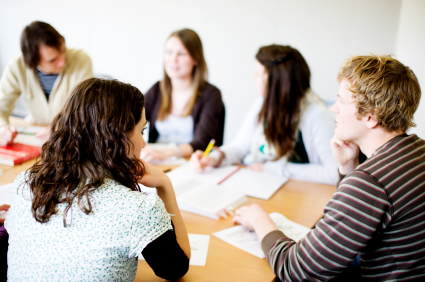 Section IV
Section III
SECTION I
SECTION II
Section I
[Speaker Notes: No caps]
How to Set Up & Facilitate Your Focus Group
SECTION II
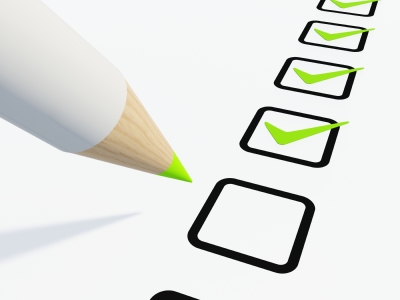 THE FOCUSED FOCUS GROUP
PURDUE UNIVERSITY EXTENSION COMMUNITY DEVELOPMENT PROGRAM
[Speaker Notes: Template for Section Begin Slide]
THE FOCUSED FOCUS GROUP
PURDUE UNIVERSITY EXTENSION COMMUNITY DEVELOPMENT PROGRAM
Organizing Your Focus Group
How to Set Up Your Focus Group
1
The key to a well-organized focus group is a process agenda. This is type of agenda offers a minute-by-minute approach to managing the anticipated discussion.

Start with the end result in mind. Choose your questions based on the responses they like are likely to generate—and categorize those responses into “themes” to report on.

Embed a both a quantitative piece and an interactive piece into your 90 minutes of facilitated discussion to add energy
2
3
Section IV
Section III
Section II
SECTION I
[Speaker Notes: Template for Attribution Slide]
THE FOCUSED FOCUS GROUP
PURDUE UNIVERSITY EXTENSION COMMUNITY DEVELOPMENT PROGRAM
Types of Questions
How to Set Up Your Focus Group
Opening
Key
Ending
Transfer
Introductory
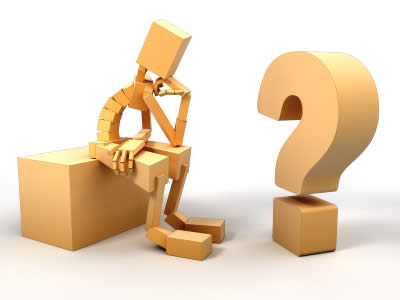 Section II
Section III
SECTION IV
Section II
Section I
[Speaker Notes: No caps]
THE FOCUSED FOCUS GROUP
PURDUE UNIVERSITY EXTENSION COMMUNITY DEVELOPMENT PROGRAM
Types of Questions
How to Set Up Your Focus Group
Opening Questions

This is the round robin question that everyone answers at the beginning of the focus group

It is designed to be answered rather quickly (20-30 seconds) and to identify characteristics that the participants have in common

It is preferable for these questions to be factual as opposed to attitude or opinion-based questions
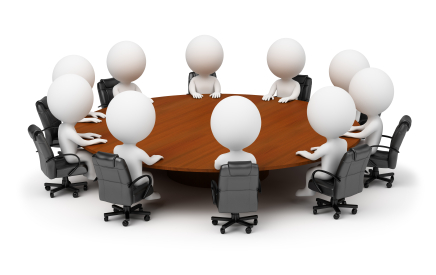 CONDUCTING THE INTERVIEWS
Section II
Section III
SECTION IV
Section II
Section I
[Speaker Notes: No caps]
THE FOCUSED FOCUS GROUP
PURDUE UNIVERSITY EXTENSION COMMUNITY DEVELOPMENT PROGRAM
Types of Questions
How to Set Up Your Focus Group
Introductory Questions

These are the questions that introduce the general topic of discussion and provide participants an opportunity to reflect on past experiences and their connection with the overall topic

These questions are usually not critical to the analysis and are intended to foster conversation and interaction among the participants
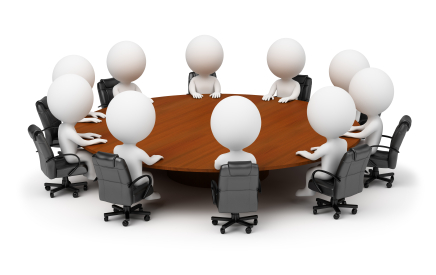 CONDUCTING THE INTERVIEWS
Section II
Section III
SECTION IV
Section II
Section I
[Speaker Notes: No caps]
THE FOCUSED FOCUS GROUP
PURDUE UNIVERSITY EXTENSION COMMUNITY DEVELOPMENT PROGRAM
Types of Questions
How to Set Up Your Focus Group
Transition Questions
These questions move the conversation into the key questions that drive the study

These questions serve as the logical link between the introductory questions and the key questions

During these transition questions, the participants are becoming aware of how others view the topic
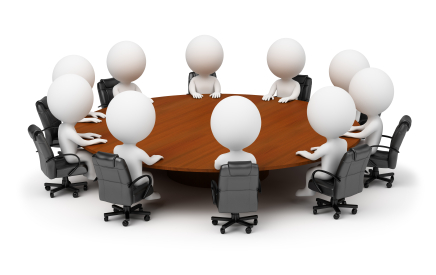 CONDUCTING THE INTERVIEWS
Section II
Section III
SECTION IV
Section II
Section I
[Speaker Notes: No caps]
THE FOCUSED FOCUS GROUP
PURDUE UNIVERSITY EXTENSION COMMUNITY DEVELOPMENT PROGRAM
Types of Questions
How to Set Up Your Focus Group
Key Questions

These questions drive the study

Typically, there are 2 - 5 questions in this category

These are usually the first questions that you tend to develop and the ones that usually require the greatest attention in the subsequent analysis
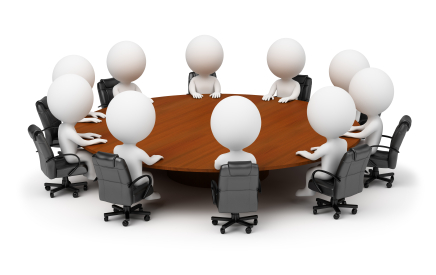 CONDUCTING THE INTERVIEWS
Section II
Section III
SECTION IV
Section II
Section I
[Speaker Notes: No caps]
THE FOCUSED FOCUS GROUP
PURDUE UNIVERSITY EXTENSION COMMUNITY DEVELOPMENT PROGRAM
Types of Questions
How to Set Up Your Focus Group
Ending Questions

These questions bring closure to the discussion, enabling participants to reflect back on previous comments that are critical to the analysis.  

These questions can help prioritize previous comments—and suggest strategies or key takeaways for final report of the focus group findings
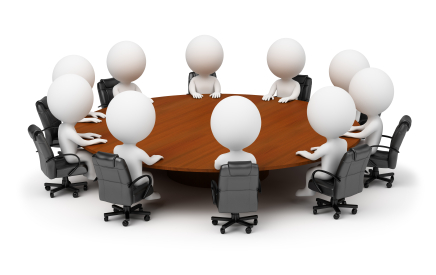 CONDUCTING THE INTERVIEWS
Section II
Section III
SECTION IV
Section II
Section I
[Speaker Notes: No caps]
THE FOCUSED FOCUS GROUP
PURDUE UNIVERSITY EXTENSION COMMUNITY DEVELOPMENT PROGRAM
An Example: Eastern Indiana Housing Study
Process Agenda Template
Eastern Indiana Regional Planning Council Process Agenda
Materials Needed: Process agenda, sign-in sheet, surveys to hand out, tape, flipcharts, easel, markers, power cord, laptop, projector, flash drive with PowerPoint, name badges/tents
Section IV
Section III
SECTION I
Section II
[Speaker Notes: Template for Attribution Slide]
THE FOCUSED FOCUS GROUP
PURDUE UNIVERSITY EXTENSION COMMUNITY DEVELOPMENT PROGRAM
An Example: Eastern Indiana Housing Study
Process Agenda Template
Section II
Section IV
Section III
Section II
SECTION I
[Speaker Notes: Template for Attribution Slide]
THE FOCUSED FOCUS GROUP
PURDUE UNIVERSITY EXTENSION COMMUNITY DEVELOPMENT PROGRAM
An Example: Eastern Indiana Housing Study
Process Agenda Template
Section IV
Section III
Section II
Section II
SECTION I
[Speaker Notes: Template for Attribution Slide]
How to Analyze the Data & Present the Findings
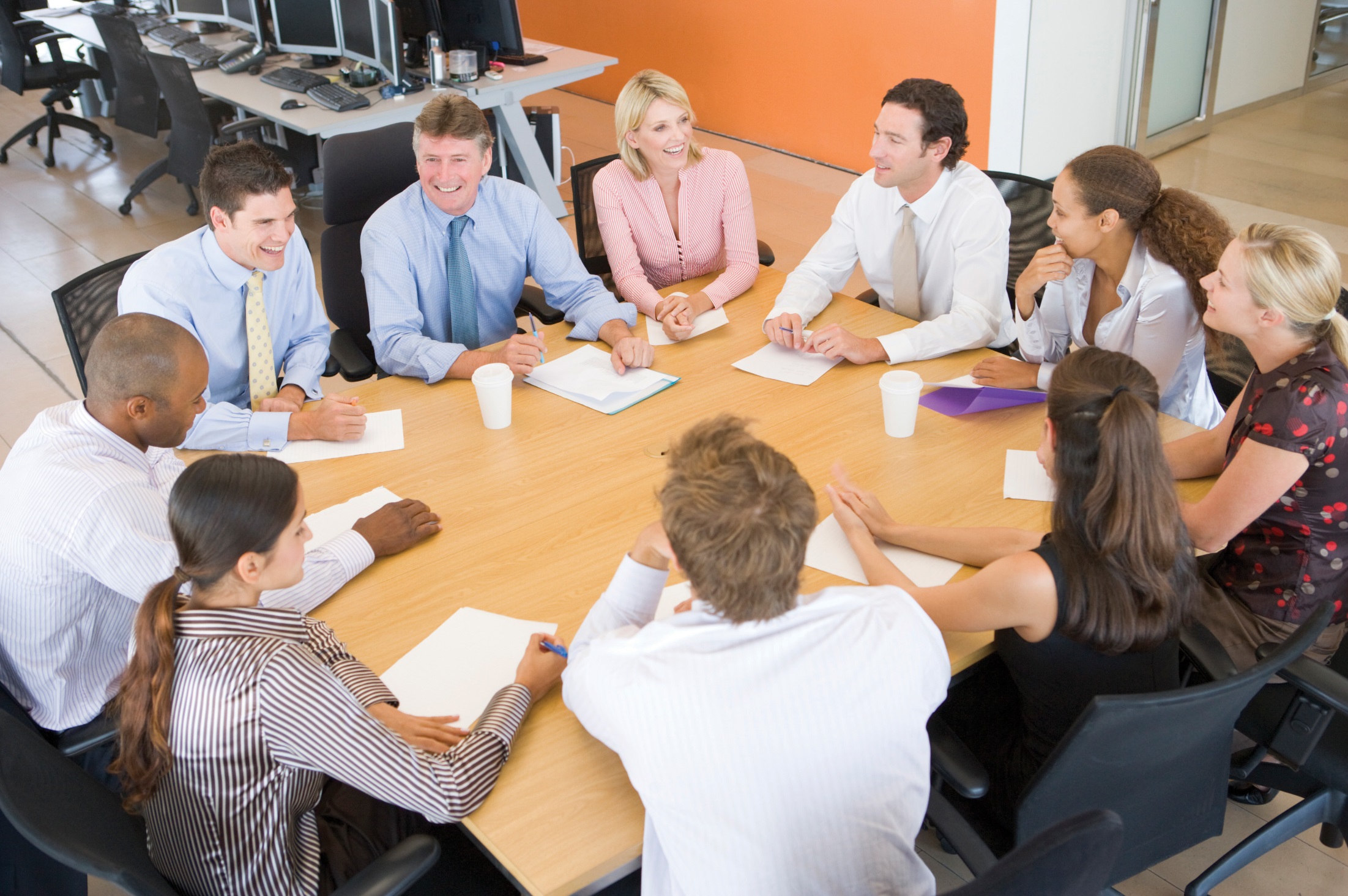 SECTION III
THE FOCUSED FOCUS GROUP
PURDUE UNIVERSITY EXTENSION COMMUNITY DEVELOPMENT PROGRAM
[Speaker Notes: Template for Section Begin Slide]
THE FOCUSED FOCUS GROUP
PURDUE UNIVERSITY EXTENSION COMMUNITY DEVELOPMENT PROGRAM
Analyzing Focus Group Results
How to Analyze the Data & Present the Findings
Step 1
Record the Focus Group Audio
A digital recorder is best; bring extra batteries. If possible, invest in a splitter and two microphones with long cords that can pick up sound well

Electronic recordings will be transcribed, so explain anonymity policy to participants and warn against having “side conversations” caught on tape
Transcript-Based Analysis
Step 2
Upload Transcriptions into Analysis Software
Recommend outsourcing of transcription, but can be done internally by digital recorder with USB and foot pedal; upload transcriptions into NVivo as source documents from which the program will pull the text to analyze
Section II
SECTION III
Section IV
Section I
[Speaker Notes: No caps]
THE FOCUSED FOCUS GROUP
PURDUE UNIVERSITY EXTENSION COMMUNITY DEVELOPMENT PROGRAM
Analyzing the Focus Group Results
How to Analyze the Data & Present the Findings
Step 3
Create Nodes from the Questions
Using the questions from your process agenda, create “nodes,” or themes, by which the text will be classified. 
If necessary, rely on field notes/debriefing session with the team to develop the node structure.
Transcript-Based Analysis
Step 4
Assign Text from the Answers
Using the node structure you have developed, scroll through the transcription and assign text under the themes (by highlighting, copying and pasting); this process can also be automated, but won’t be as accurate
Section IV
Section II
SECTION III
Section I
[Speaker Notes: No caps]
THE FOCUSED FOCUS GROUP
PURDUE UNIVERSITY EXTENSION COMMUNITY DEVELOPMENT PROGRAM
Factors to Consider in the Analysis
How to Analyze the Data & Present the Findings
Find the big ideas (you do this in the process of creating the “nodes,” or themes, in Nvivo)
Give careful thought to the trends or ideas that cut across the entire discussion
Consider the frequency or extensiveness of comments
Some topics are discussed by more participants (extensiveness) and some comments are made more often (frequency) than others
Consider the intensity of the comments
Participants may talk about a topic with a special intensity or depth of feeling.
Consider the specificity of responses
Responses that are specific and based on experiences should be given more weight than those that are vague and impersonal
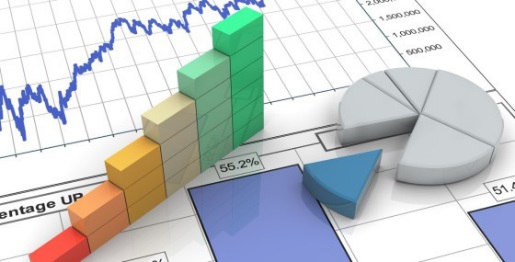 ANALYZING & REPORTING
SECTION III
Section II
Section IV
Section I
[Speaker Notes: No caps]
THE FOCUSED FOCUS GROUP
PURDUE UNIVERSITY EXTENSION COMMUNITY DEVELOPMENT PROGRAM
The Analysis Continuum: Example Using NVivo
How to Analyze the Data & Present the Findings
Output
Input
Assign text from the answers
Key themes emerge
Upload transcription
Create “nodes” from the ?s
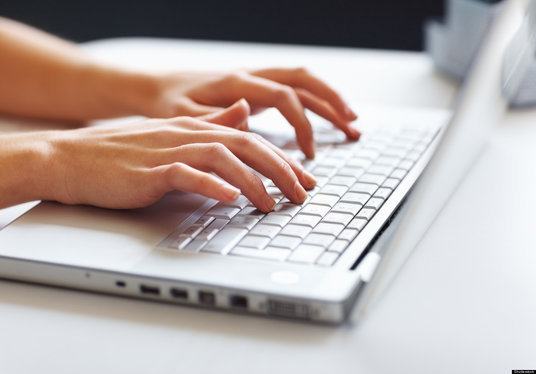 Section IV
Section II
SECTION III
Section I
[Speaker Notes: No caps]
THE FOCUSED FOCUS GROUP
PURDUE UNIVERSITY EXTENSION COMMUNITY DEVELOPMENT PROGRAM
Written Report
How to Analyze the Data & Present the Findings
Cover page: Title, person/organization     receiving or commissioning the report, names of researchers, date the report is submitted

Summary: Brief, well-written executive summary describing why focus groups were conducted and the major conclusions and recommendations

Table of contents (optional section)

Statement of the Problem, Key Questions, and Study Methods

Purpose of study
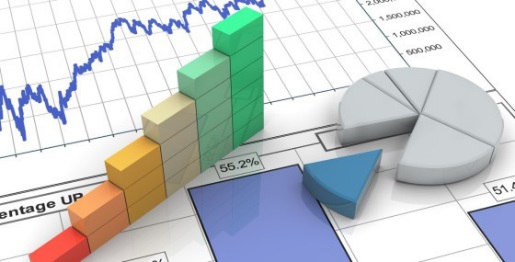 ANALYZING & REPORTING
Section II
SECTION III
Section IV
Section I
[Speaker Notes: No caps]
THE FOCUSED FOCUS GROUP
PURDUE UNIVERSITY EXTENSION COMMUNITY DEVELOPMENT PROGRAM
Written Report
How to Analyze the Data & Present the Findings
Brief description of focus group interviews (Number of focus groups, method of selecting participants, number of people in each focus group)

Results or Findings

Summary of Themes (Small number of key points should be presented)

Limitations and Alternative Explanations

Recommendations

Appendix (such as a copy of the focus group questions used to guide the discussions)
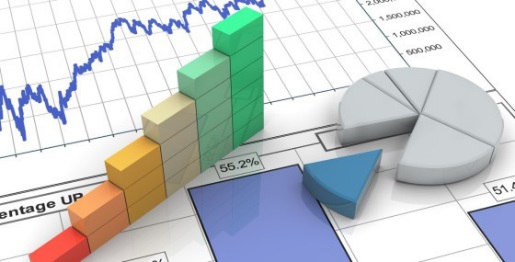 ANALYZING & REPORTING
Section II
SECTION III
Section I
Section IV
[Speaker Notes: No caps]
THE FOCUSED FOCUS GROUP
PURDUE UNIVERSITY EXTENSION COMMUNITY DEVELOPMENT PROGRAM
Your Turn
Question Generator Handout
Section II
Section III
SECTION IV
Section I
[Speaker Notes: No caps]
THE FOCUSED FOCUS GROUP
PURDUE UNIVERSITY EXTENSION COMMUNITY DEVELOPMENT PROGRAM
Your Turn
Final Questions?
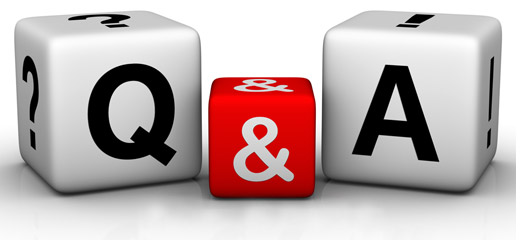 Section II
Section III
SECTION IV
Section I
[Speaker Notes: No caps]